EPIA External ReportFebruary 2025
Does not include referrals received through BHTRP
3/12/2025
1
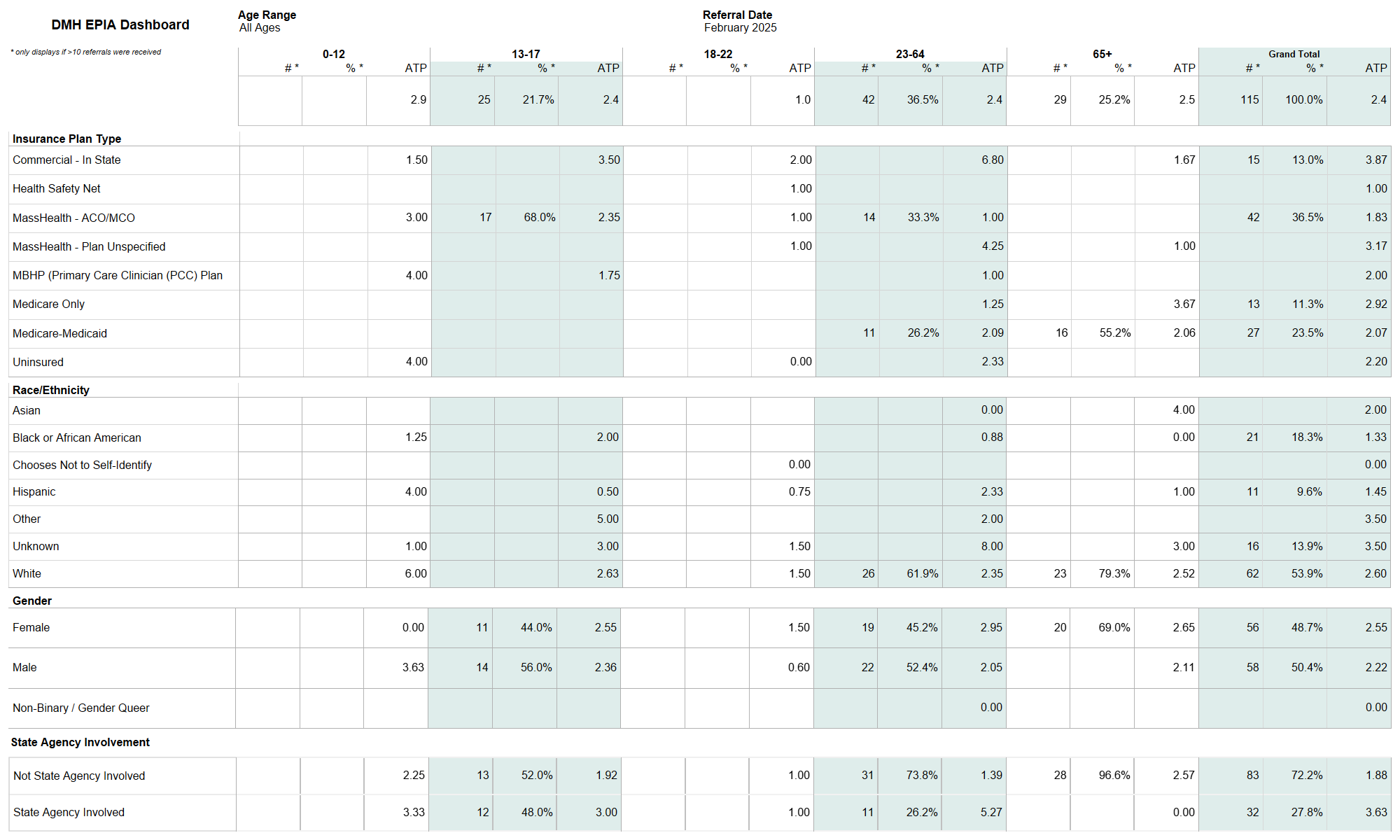 3/12/2025
2
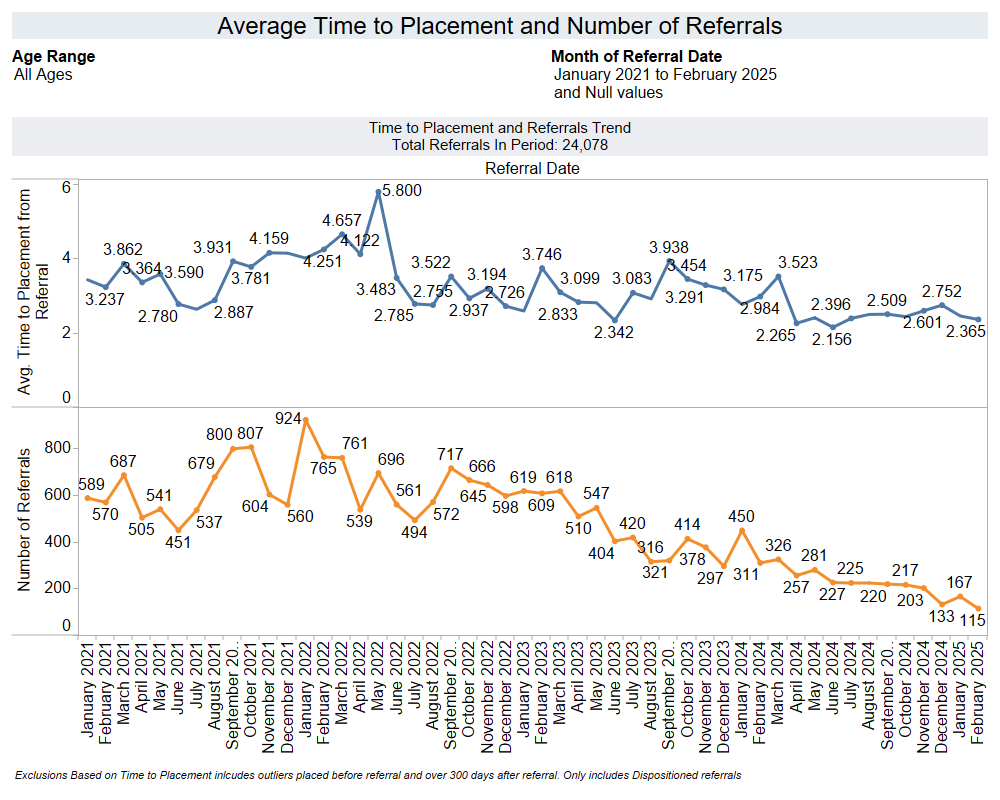 3/12/2025
3
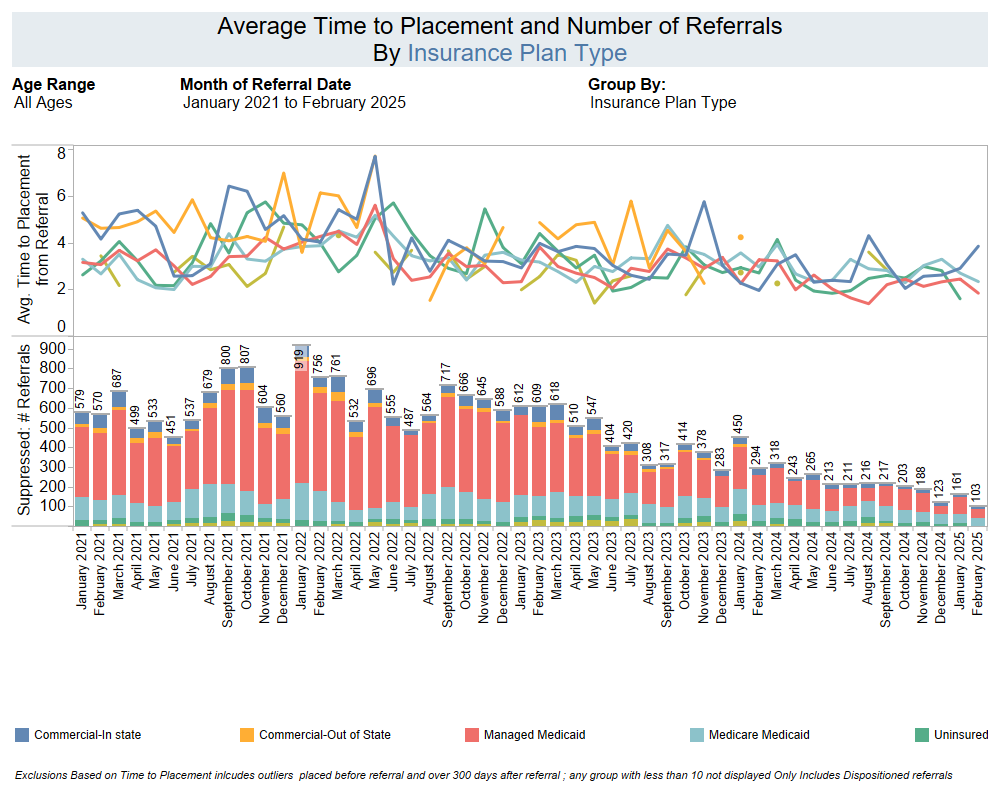 3/12/2025
4